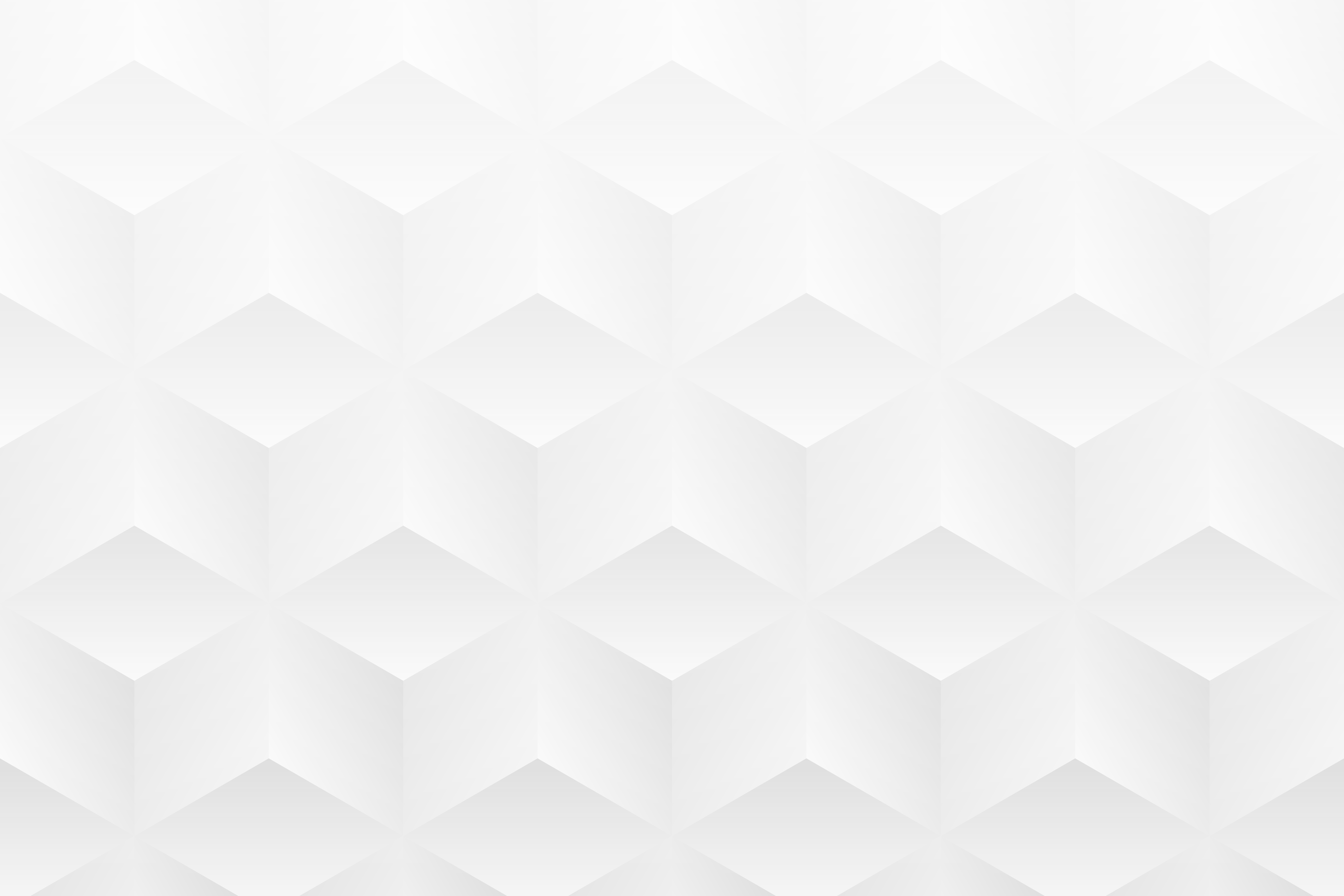 BEISPIEL FÜR AGENDA FÜR TEAM-MEETINGS
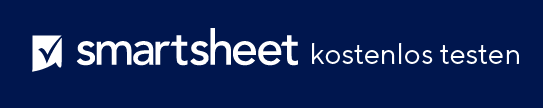 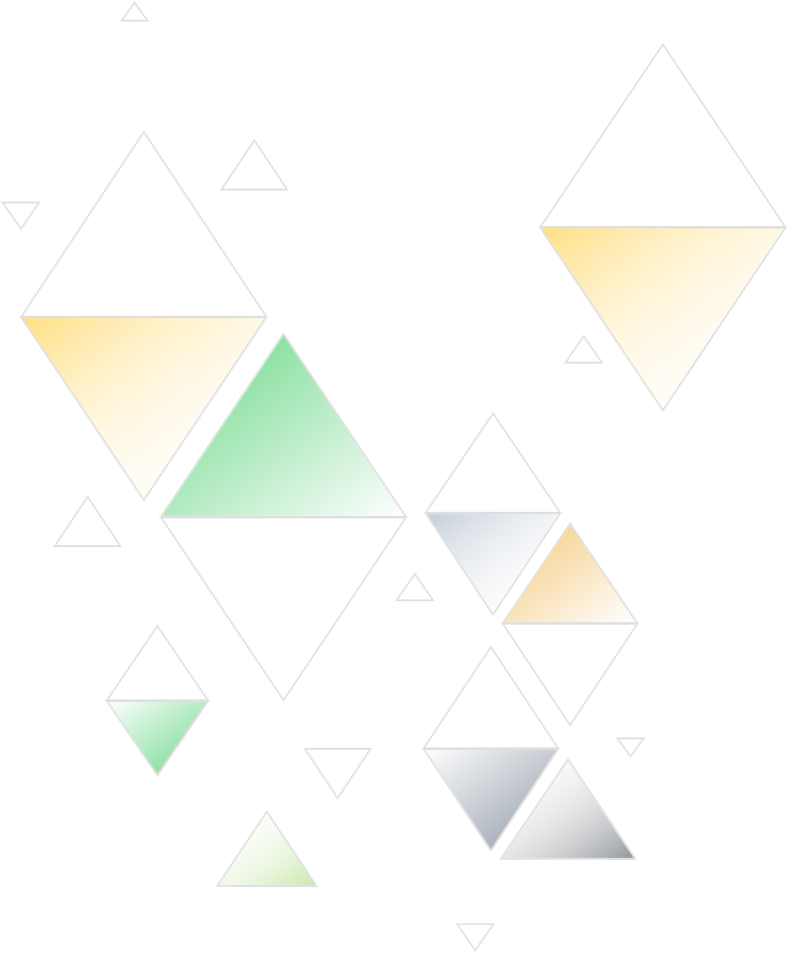 Vorlage beginnt auf Seite 2.
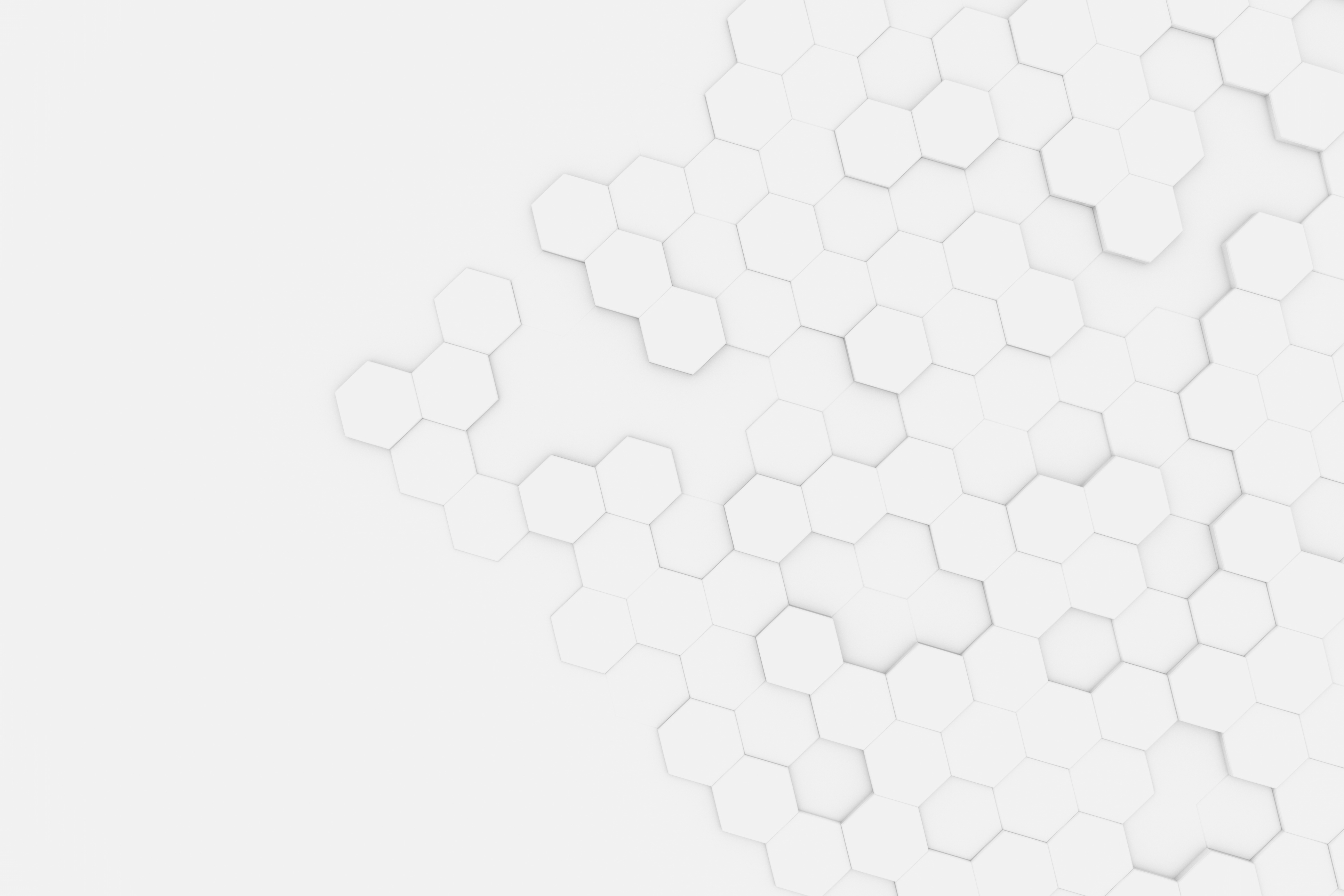 MEETING-DETAILS
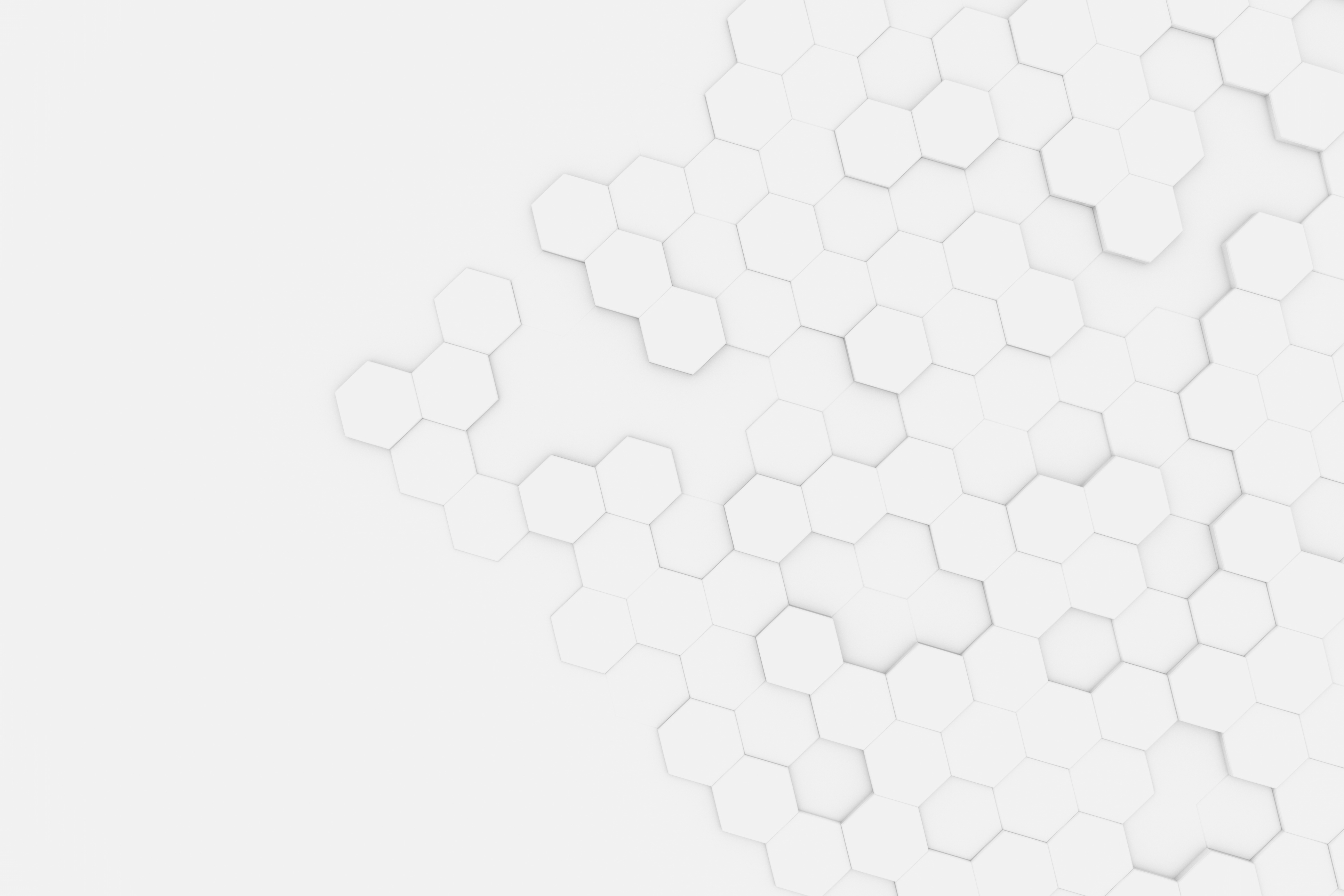 AGENDA